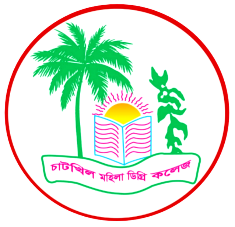 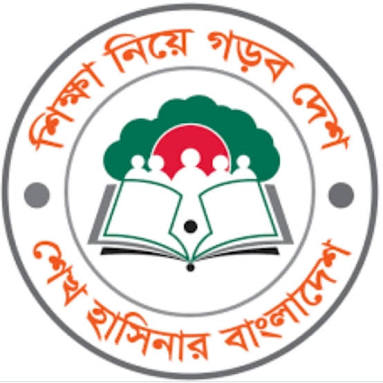 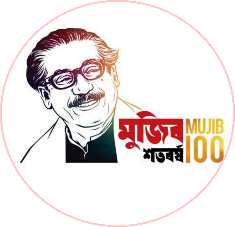 স্বাগতম
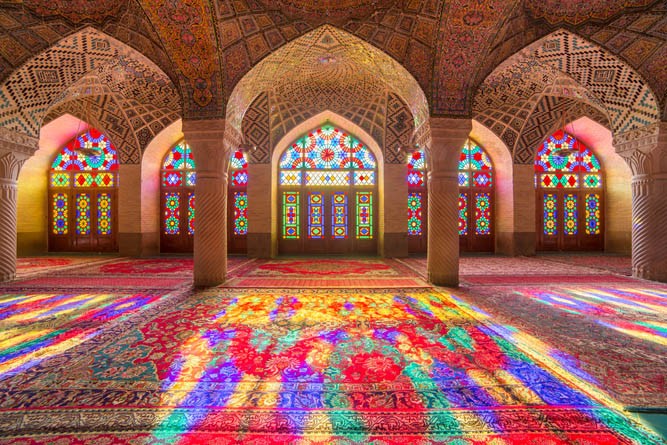 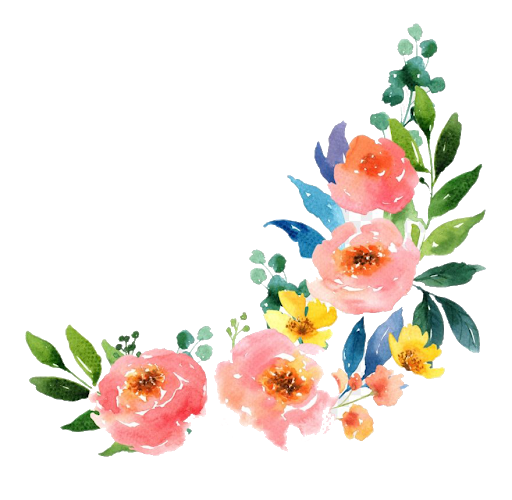 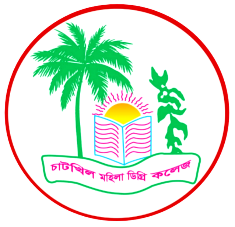 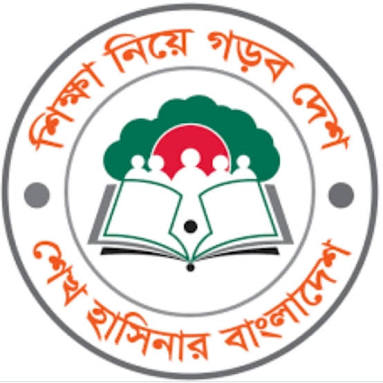 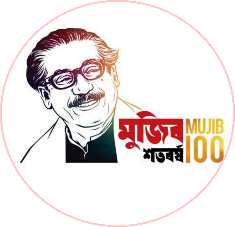 পরিচিতিঃ
শিক্ষক পরিচিতিঃ
পাঠ পরিচিতিঃ
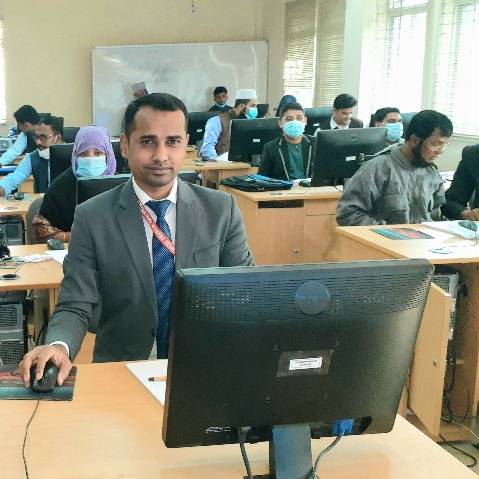 মোঃ আবুল কালাম (আজাদ)
প্রভাষক
ইসলামের ইতিহাস ও সংস্কৃতি
চাটখিল মহিলা ডিগ্রি কলেজ
চাটখিল, নোয়াখালী।
E-mail: azad.cu@gmail.com
শ্রেণিঃ  একাদশ
বিষয়ঃ ইসলামের ইতিহাস ও সংস্কৃতি (প্রথম পত্র)
অধ্যায়ঃ তৃতীয় (খোলাফায়ে রাশেদিন)
তারিখঃ 10/০১/২০২০
সময়ঃ 1 ঘণ্টা।
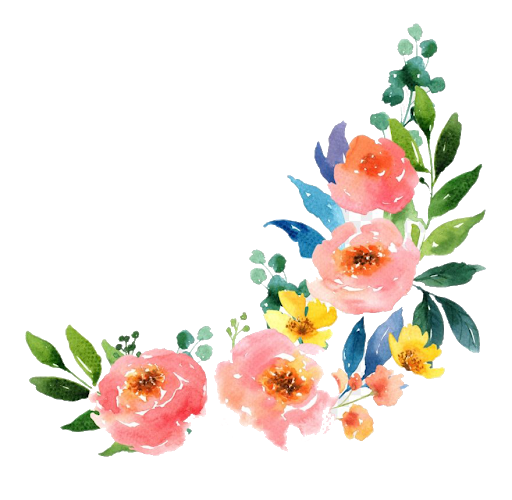 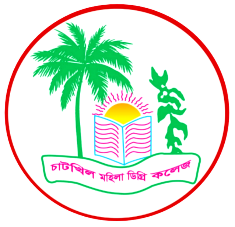 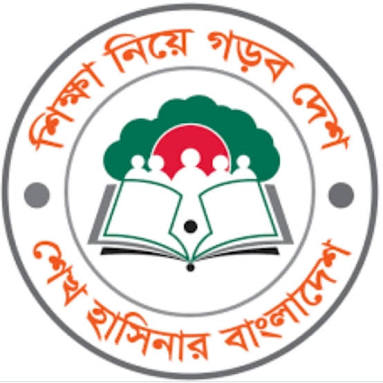 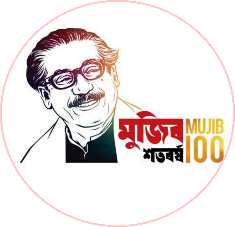 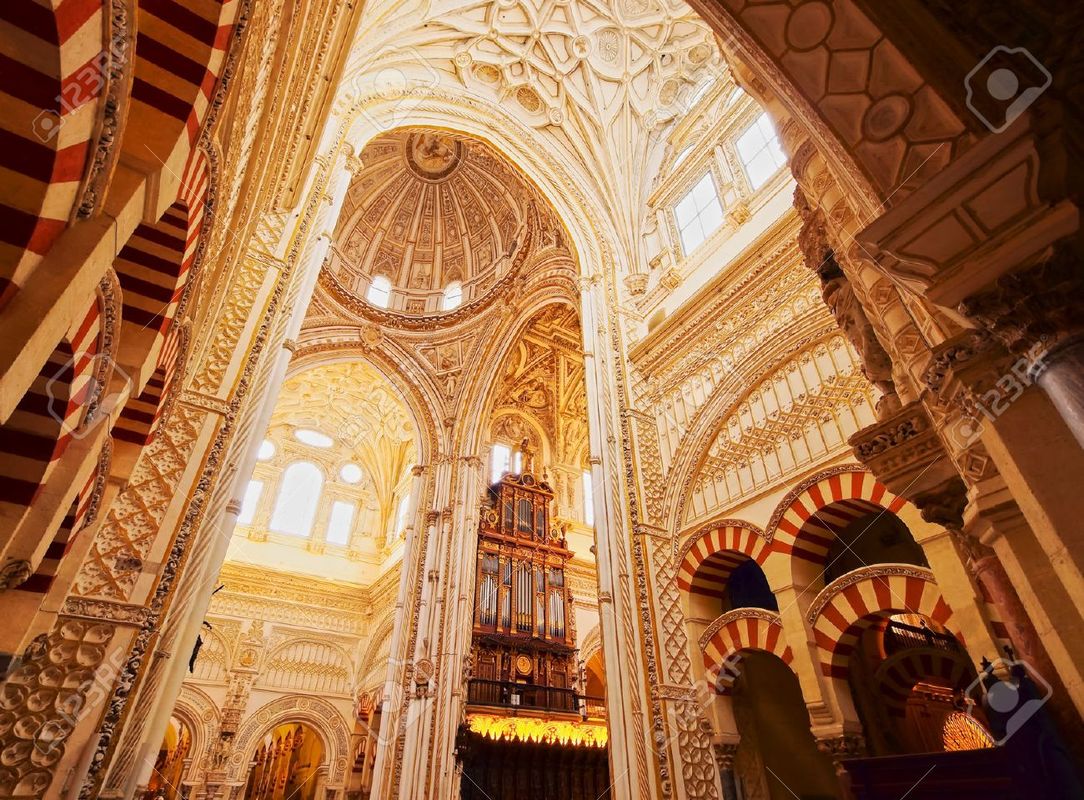 আজকের পাঠ শিরোনামঃ
হযরত ওসমান (রাঃ) এর বিরুদ্ধে আনিত অভিযোগসমূহ
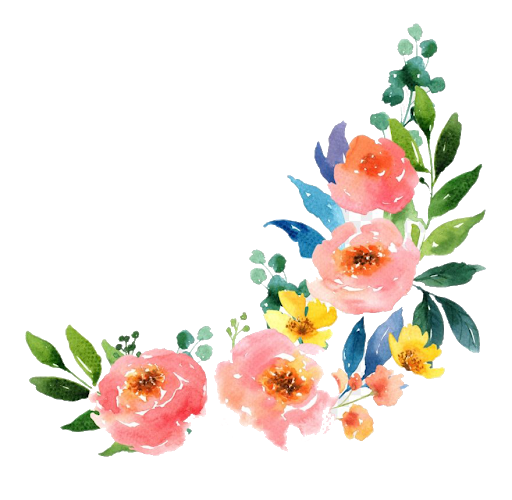 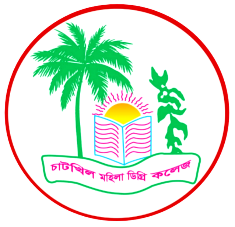 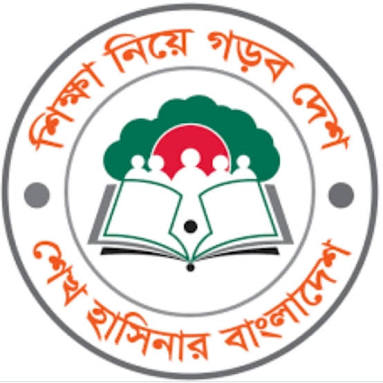 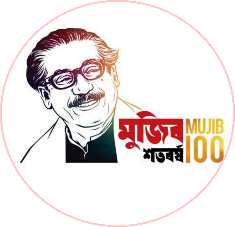 শিখনফলঃ
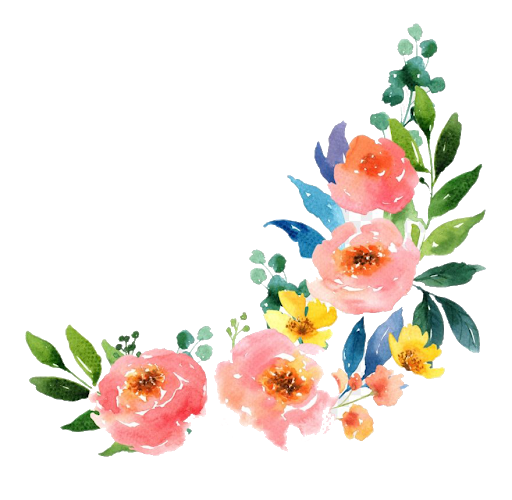 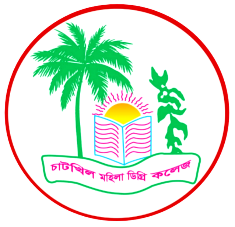 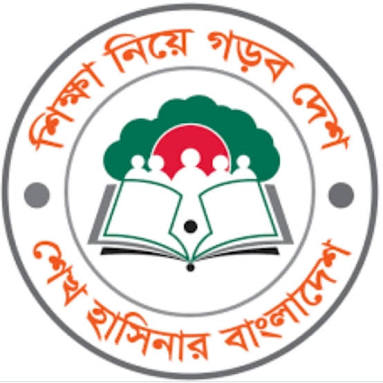 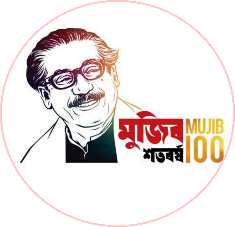 হযরত ওসমান রাঃ এর বিরুদ্ধে উত্থাপিত অভিযোগসমূহঃ
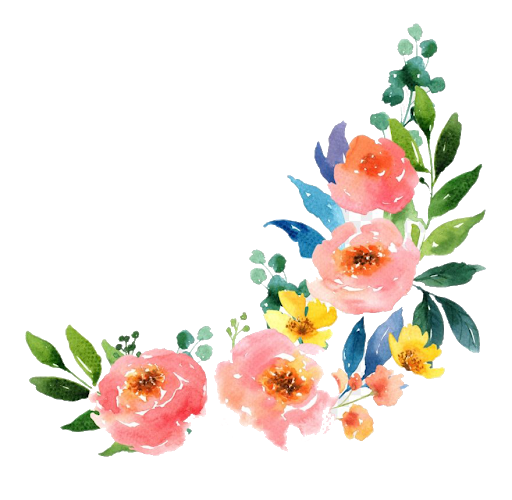 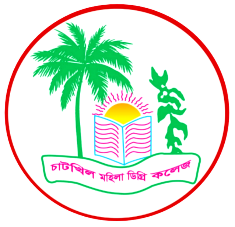 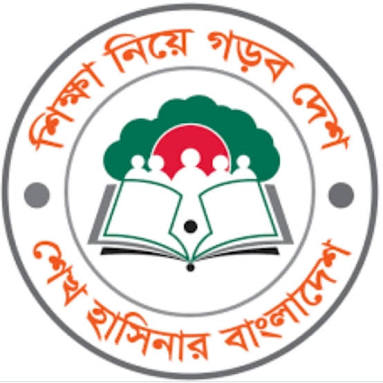 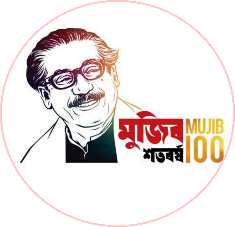 অভিযোগগুলোর যথার্থতা নিরূপণঃ
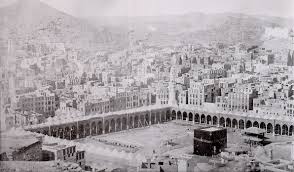 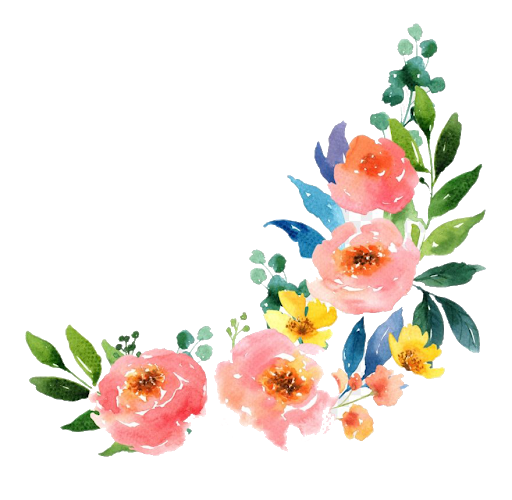 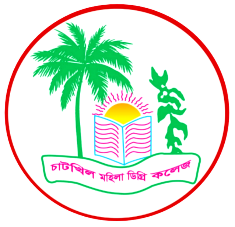 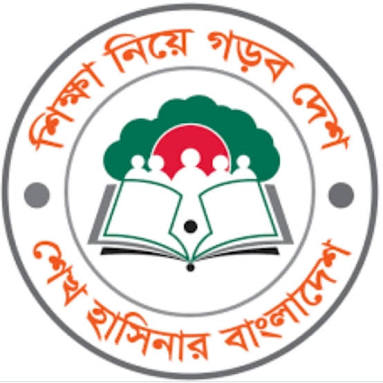 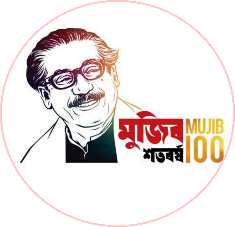 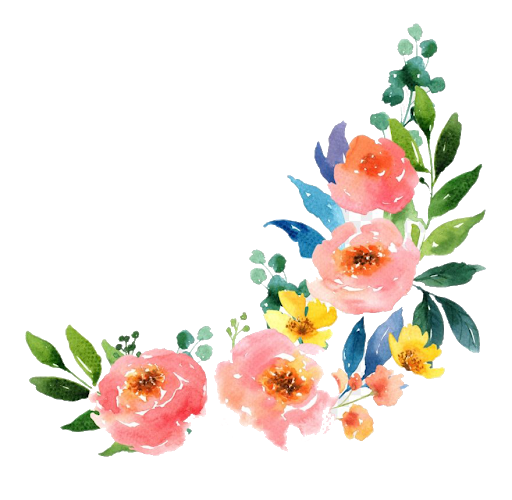 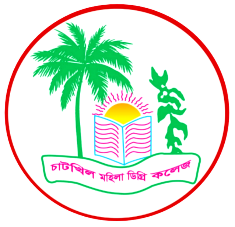 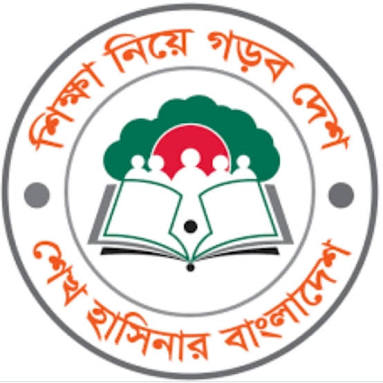 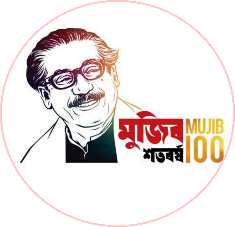 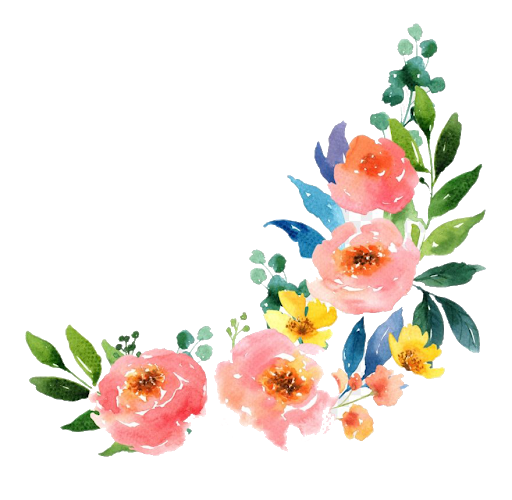 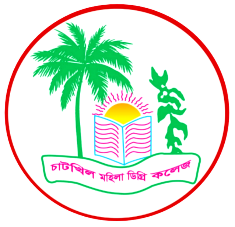 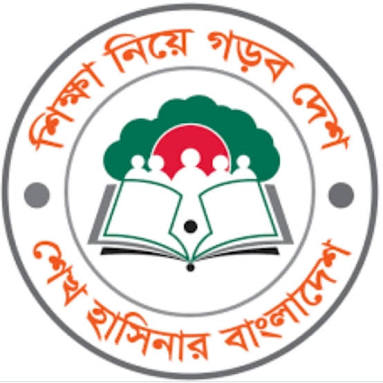 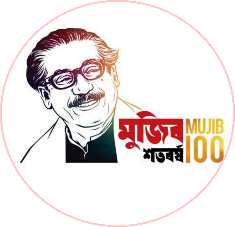 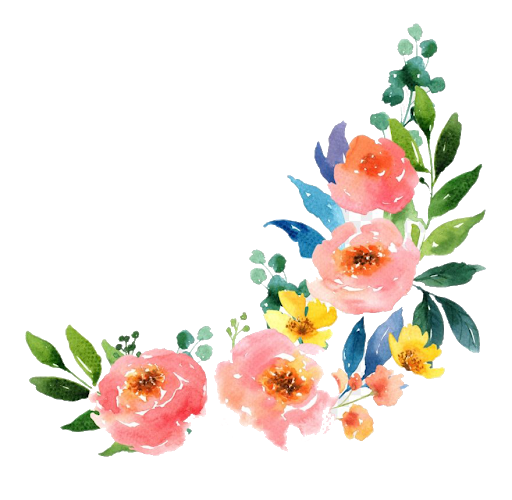 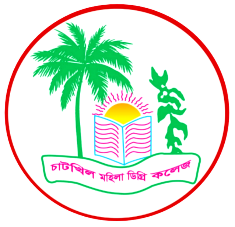 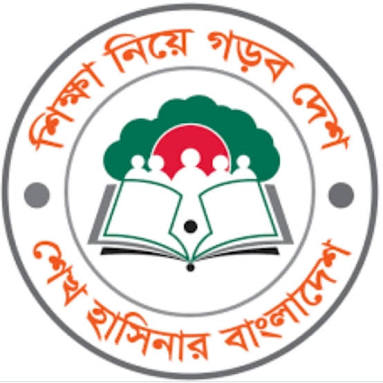 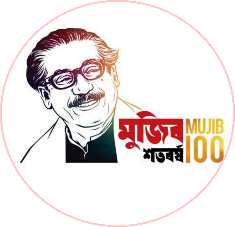 মূল্যায়নঃ
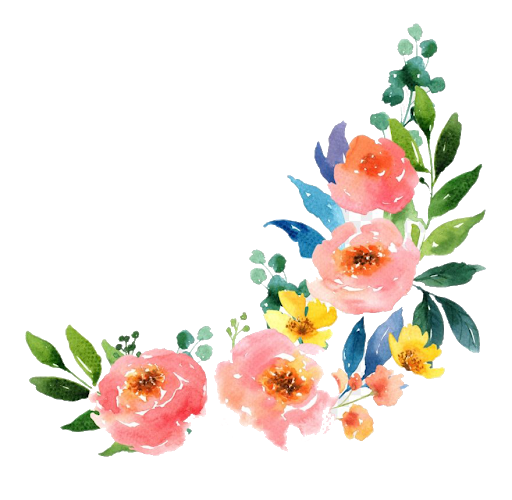 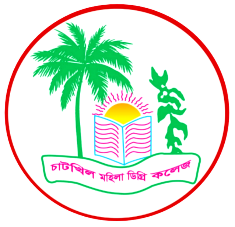 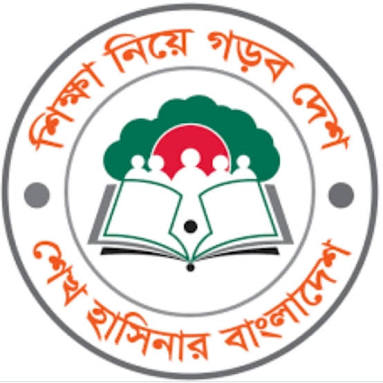 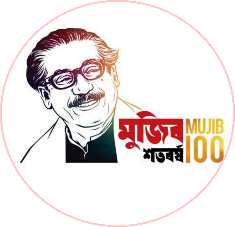 বাড়ির কাজঃ
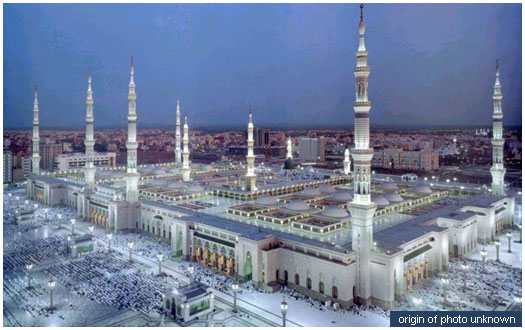 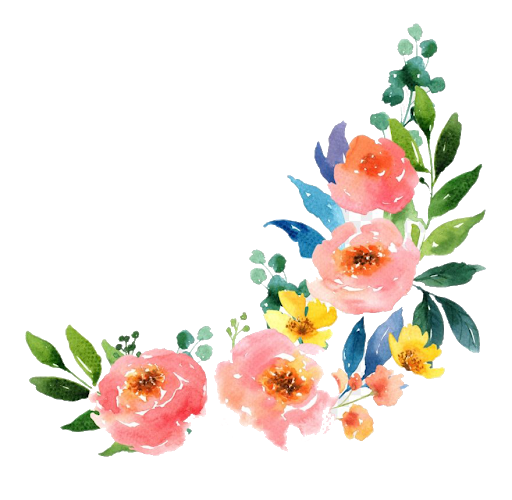 হযরত উসমান (রাঃ) এর  বিরুদ্ধে আনীত অভিযোগ সমূহের যথার্থতা লিখে নিয়ে আসবে
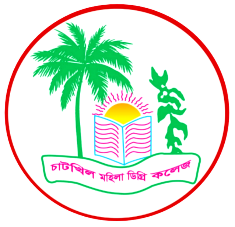 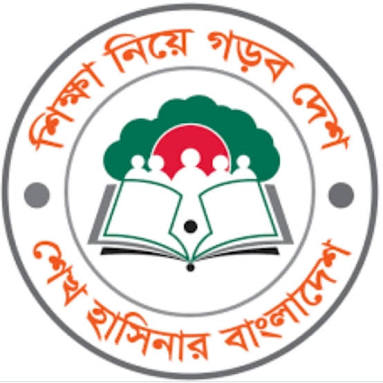 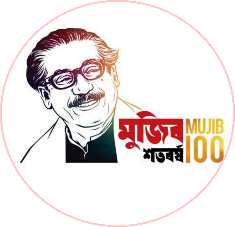 ধ ন্য বা দ
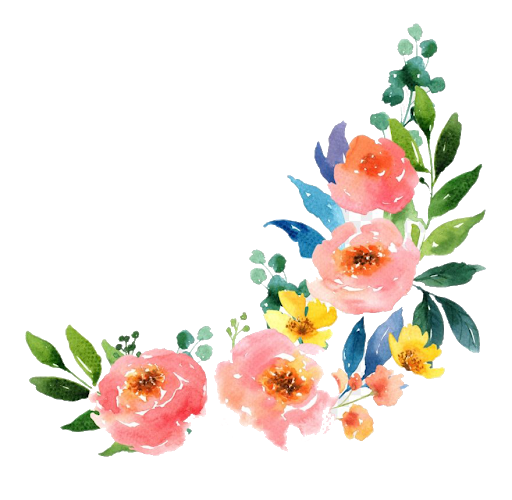